Silent Reading
“Reading forces you to be quiet in a world that no longer makes places for that” – John Green
ELOs (Your learning goals)
I can identify a topic sentence/main idea
    I can identify 3 supporting details
Review: main idea sheet
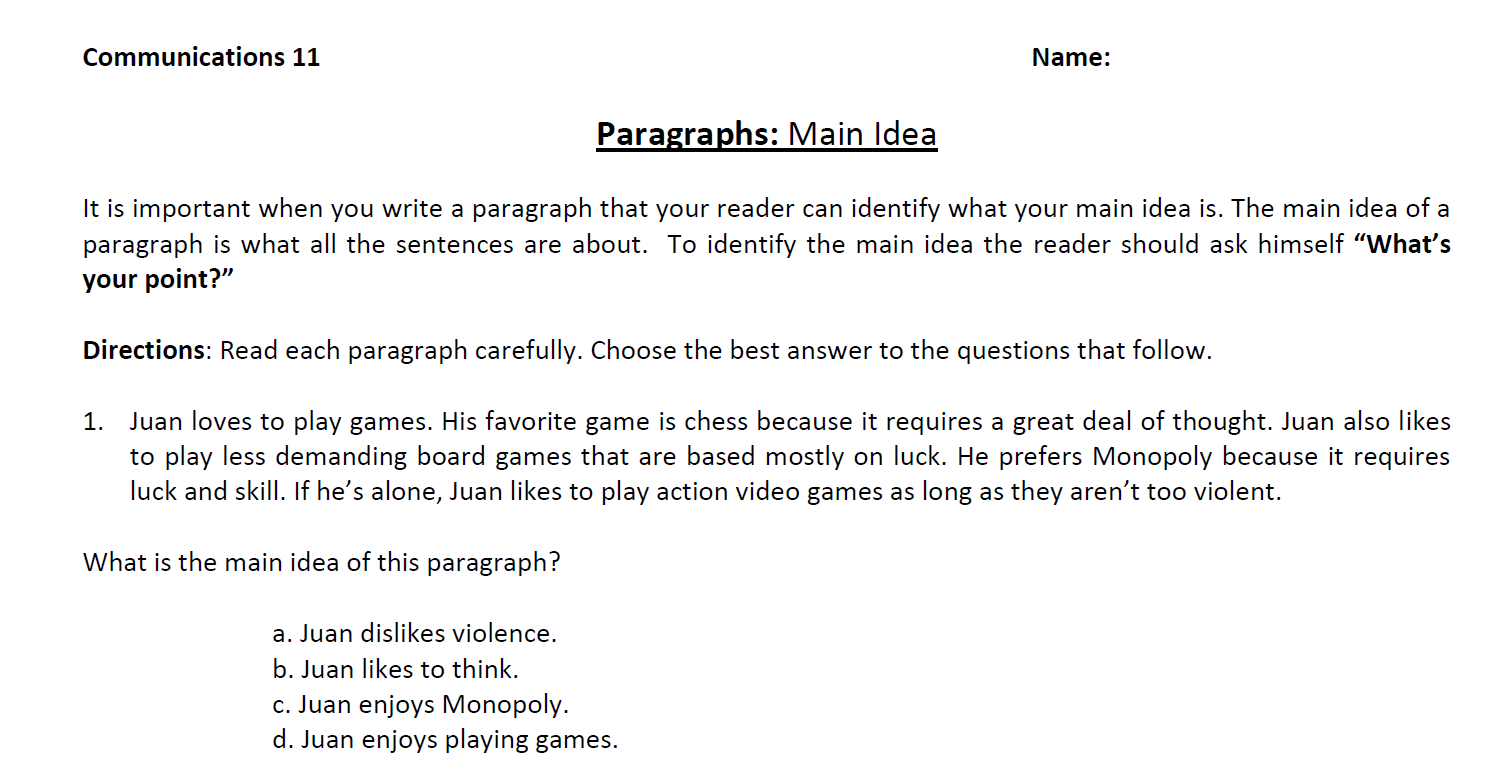 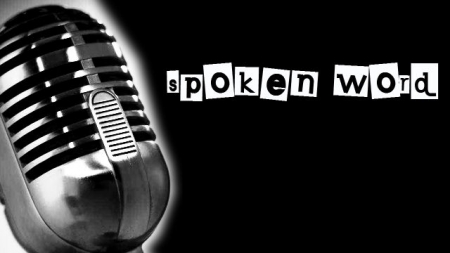 poem
“Child soldiers are NOT just African boys holding guns”

By Mallorie Cornelius
https://www.youtube.com/watch?v=HVt3-yEEe0w
Child Soldier Paragraphs
Directions: 
  Read the paragraph 
  Look up any words that you don’t understand
  Highlight/circle the main idea
  Highlight (in a different colour)/underline the key words for supporting details
  Fill in the attached graphic organizer with the main idea and supporting details (point form!)
Child Soldier Paragraphs
Directions: 
You have been given the SUPPORTING DETAILS of a paragraph.  
 Read the paragraph
 Come up with the MAIN IDEA that all of the supporting details fit with or explain
 Make sure that all sentences fit with your main idea
 Write the MAIN IDEA above the supporting details
Videos
How ISIS Brainwashes Child Soldiers
https://www.youtube.com/watch?v=_gaxFSO4eQA 

Ishmael Beah’s message
https://www.youtube.com/watch?v=Us-Oh6RCNM0
Topic/support/conclusion sheet
Complete these two pages to practice identifying parts of a paragraph, as well as choosing good supporting sentences for a main idea.
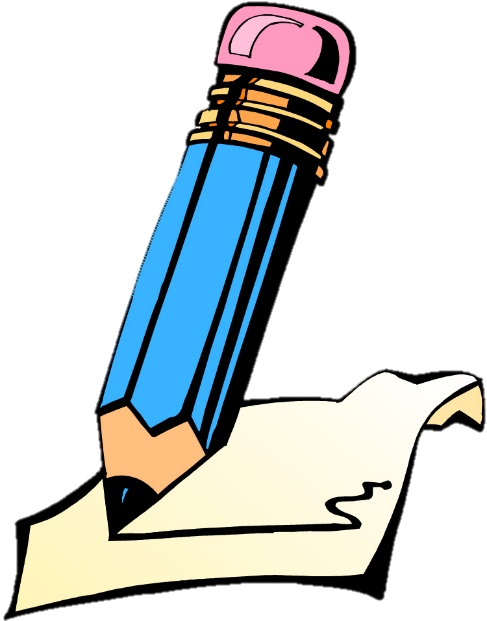 What stuck with you today?
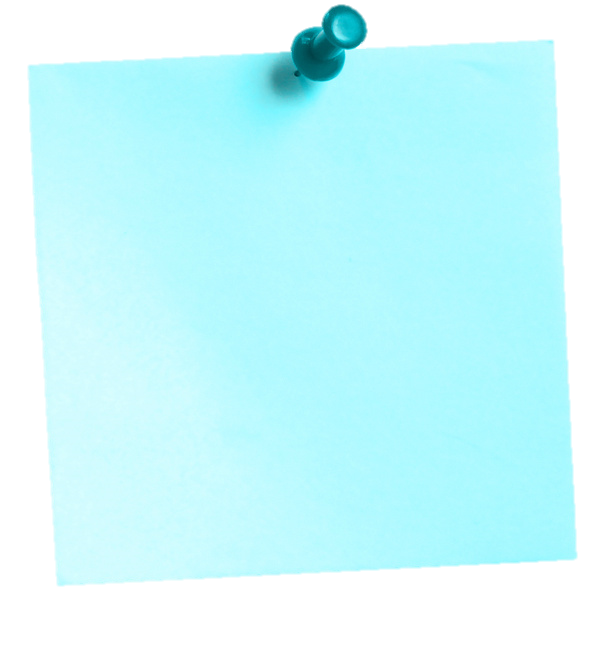 On your post-it note, write down something that you will remember from today’s lessons
On your way out, stick it on the poster “Something that stuck with you today…”